স্বাগতম
পরিচিতি
সুভাষ চন্দ্র দাস
সহকারি শিক্ষক (ভৌত বিজ্ঞান)

সরকারি এস, সি বালিকা উচ্চ বিদ্যালয়, সুনামগঞ্জ।

মোবাইল ফোন-০১৭১২-২৮২৯১৪৭
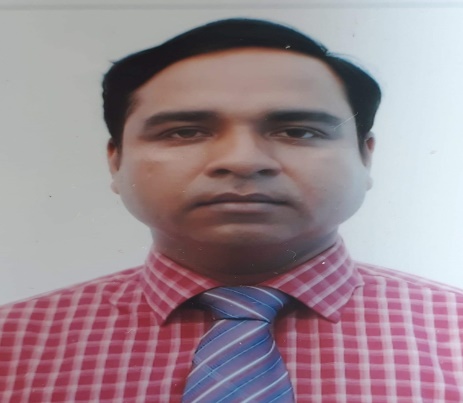 ছাত্র-শিক্ষক
বিষয়-পদার্থ

শ্রেণি-৯ম/১০ম

অধ্যায়-১০ম

সময়-৪০ মিনিট
ভিডিও
পাঠ ঘোষনা
তড়িৎ বল ও কুলম্বের সূত্র
শিখন ফল
১। তড়িৎ বলের প্রকৃতি ব্যাখ্যা করতে পারবে

২। কুলম্বের সূত্র ব্যখ্যা করতে পারবে 

৩। কুলম্বের সূত্র ব্যবহার করে  গাণিতিক সমস্যার সমাধান করতে পারবে
চিত্রটি লক্ষ্য কর
আমরা দেখলাম, দুইটি বিপরীত জাতীয় আধান পরস্পরকে আকর্ষণ করে, দুইটি সমজাতীয় আধান পরস্পরকে বিকর্ষণ করে।
দুইটি আধানের মধ্যবর্তী এই আকর্ষণ বা বিকর্ষণ বলের মান নির্ভর করে-
১। আধান দুইটির পরিমানের উপর 
২। আধান দুইটির মধ্যবর্তী দুরত্বের উপর
৩। আধান দুইটি যে মাধ্যমে অবস্থিত তার প্রকৃতির উপর।
কুলম্বের সূত্র
নির্দিষ্ট মাধ্যমে দুইটি বিন্দু আধানের মধ্যে ক্রিয়াশীল আকর্ষণ বা বিকর্ষণ বলের মান আধানদ্বয়ের গুনফলের সমানুপাতিক, মধ্যবর্তী দূরত্বের বর্গের ব্যস্তানুপাতিক এবং এই বল এদের সংযোজক সরলরেখা বরাবর ক্রিয়া করে।
.
১ কুলম্ব বলতে কি বুঝায়-
কোনো পরিবাহকের মধ্য দিয়ে ১ অ্যাম্পিয়ার সুষম প্রবাহ ১ সেকেন্ড ধরে চললে এর যেকোনো প্রস্থচ্ছেদের মধ্য দিয়ে প্রবাহিত চার্জের পরিমাণ হচ্ছে ১ কুলম্ব।
কাজ
সমাধান
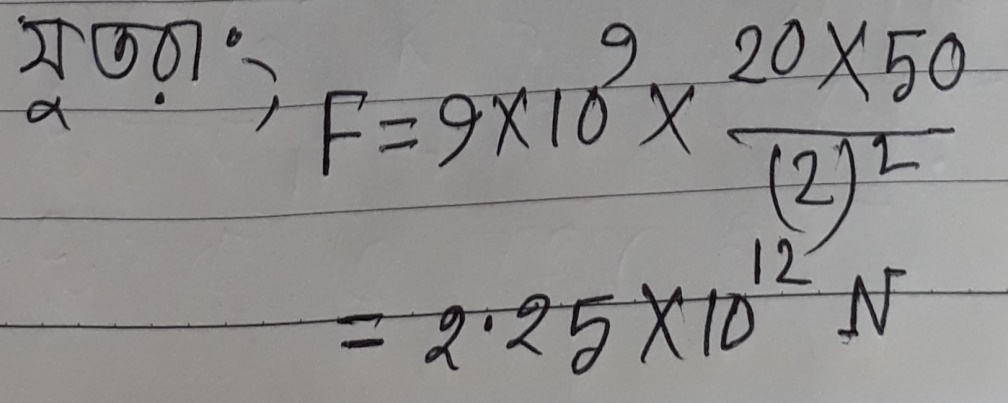 গাণিতিক সমস্যা
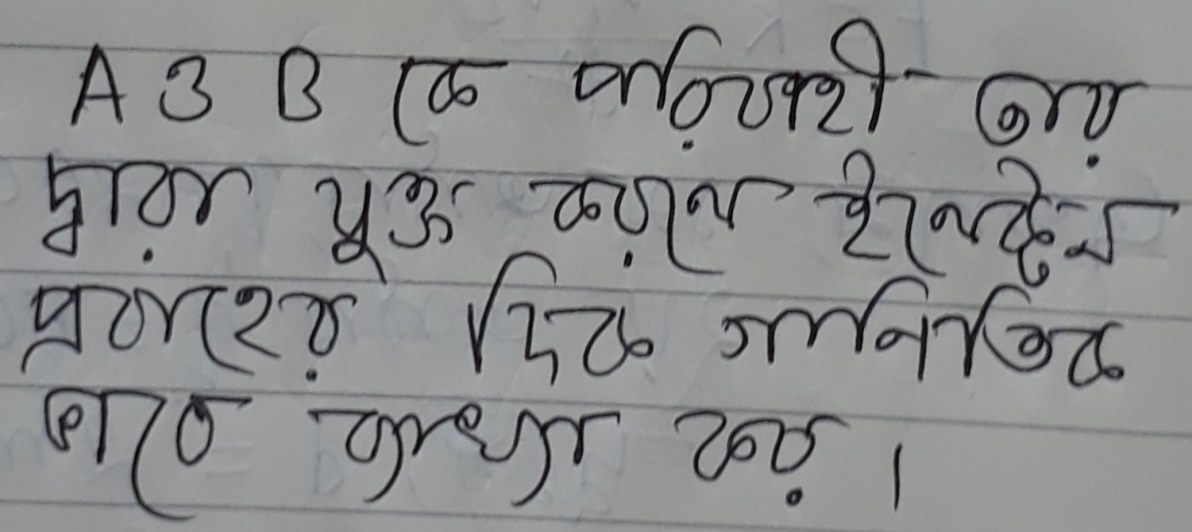 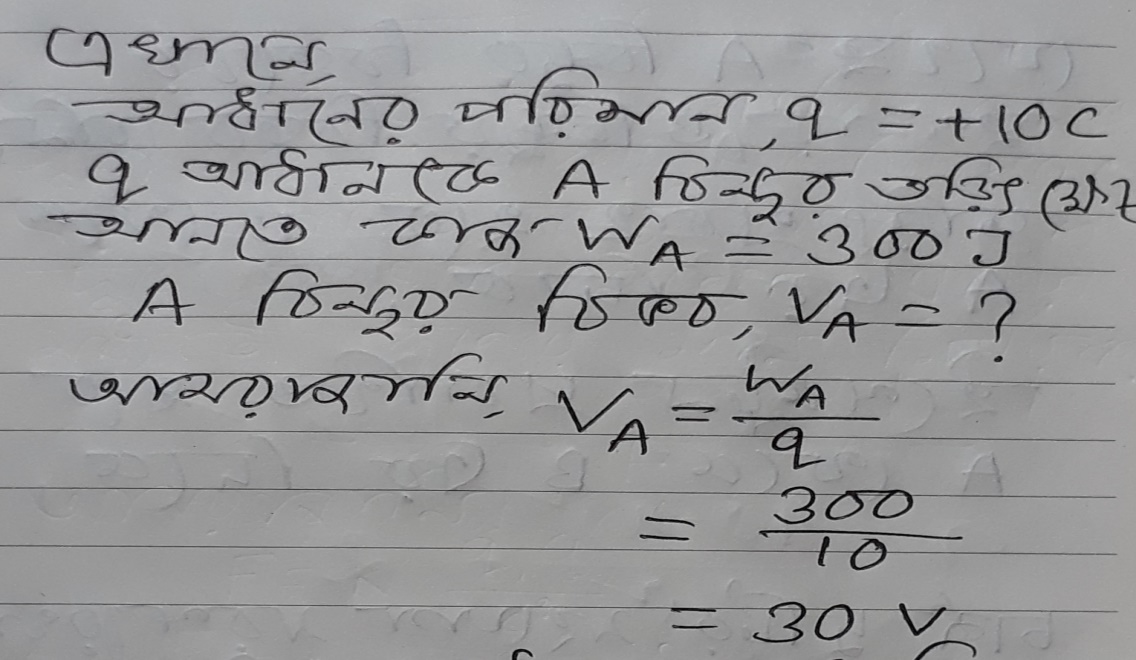 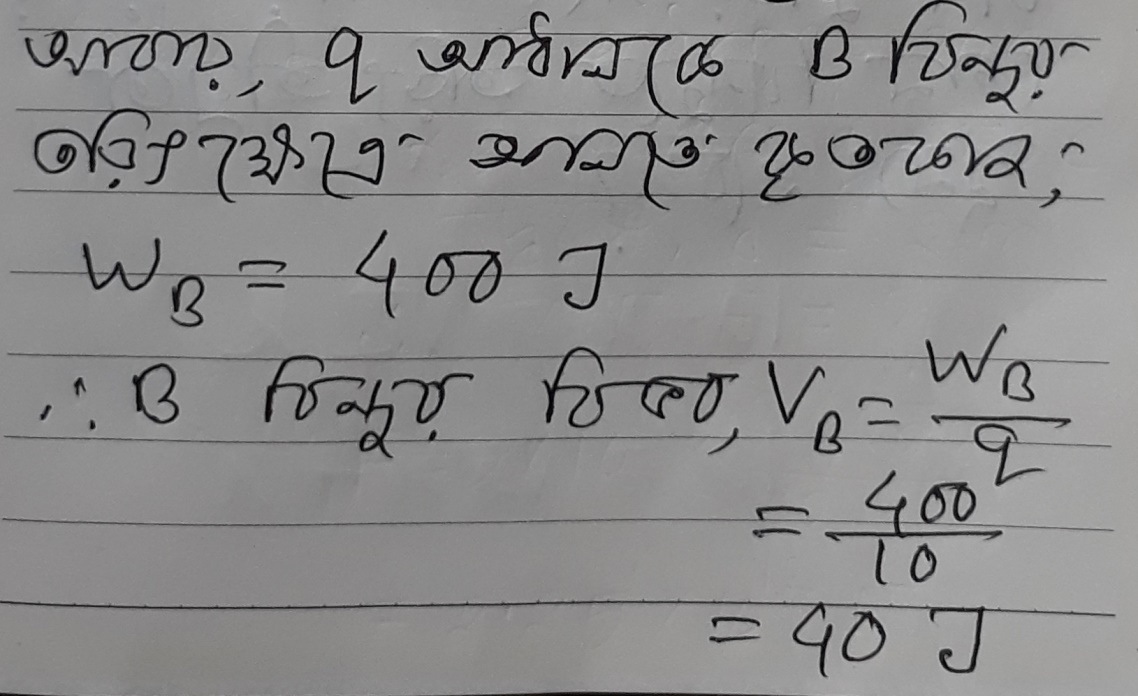 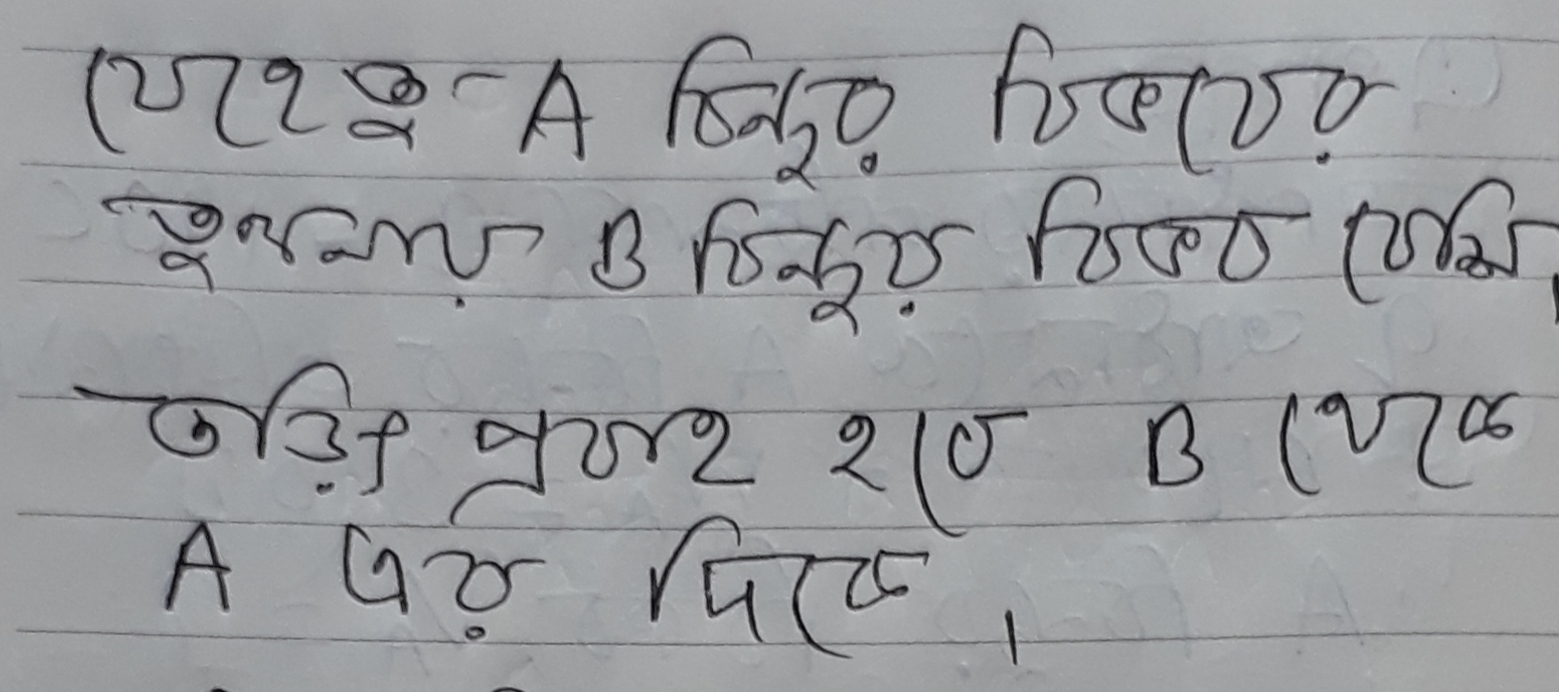 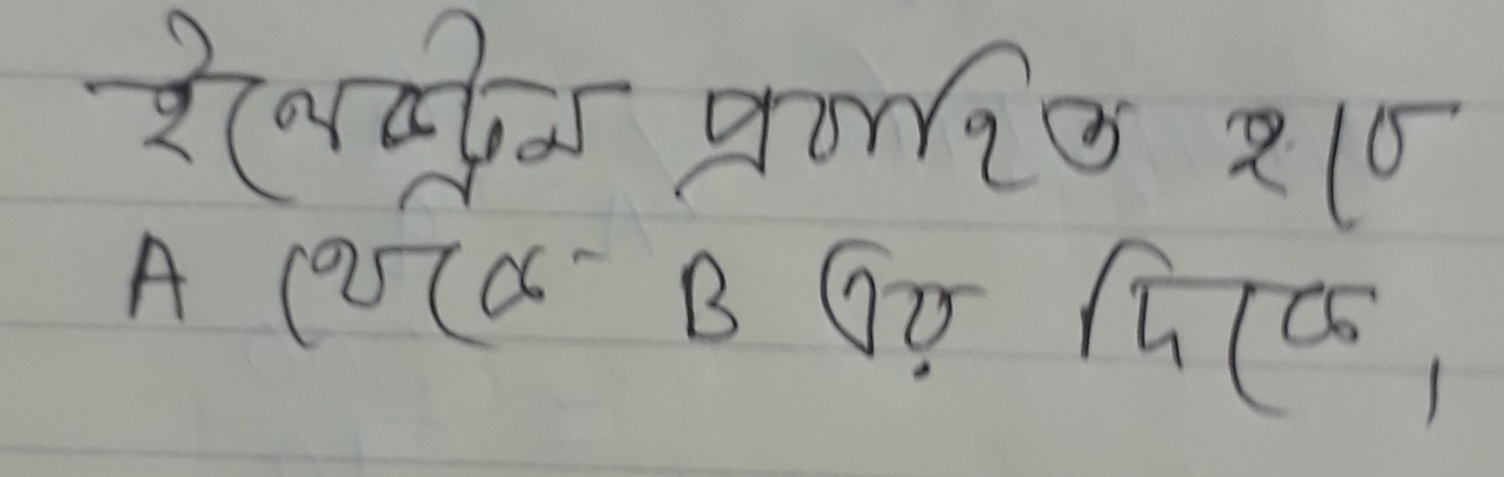 গাণিতিক সমস্যা
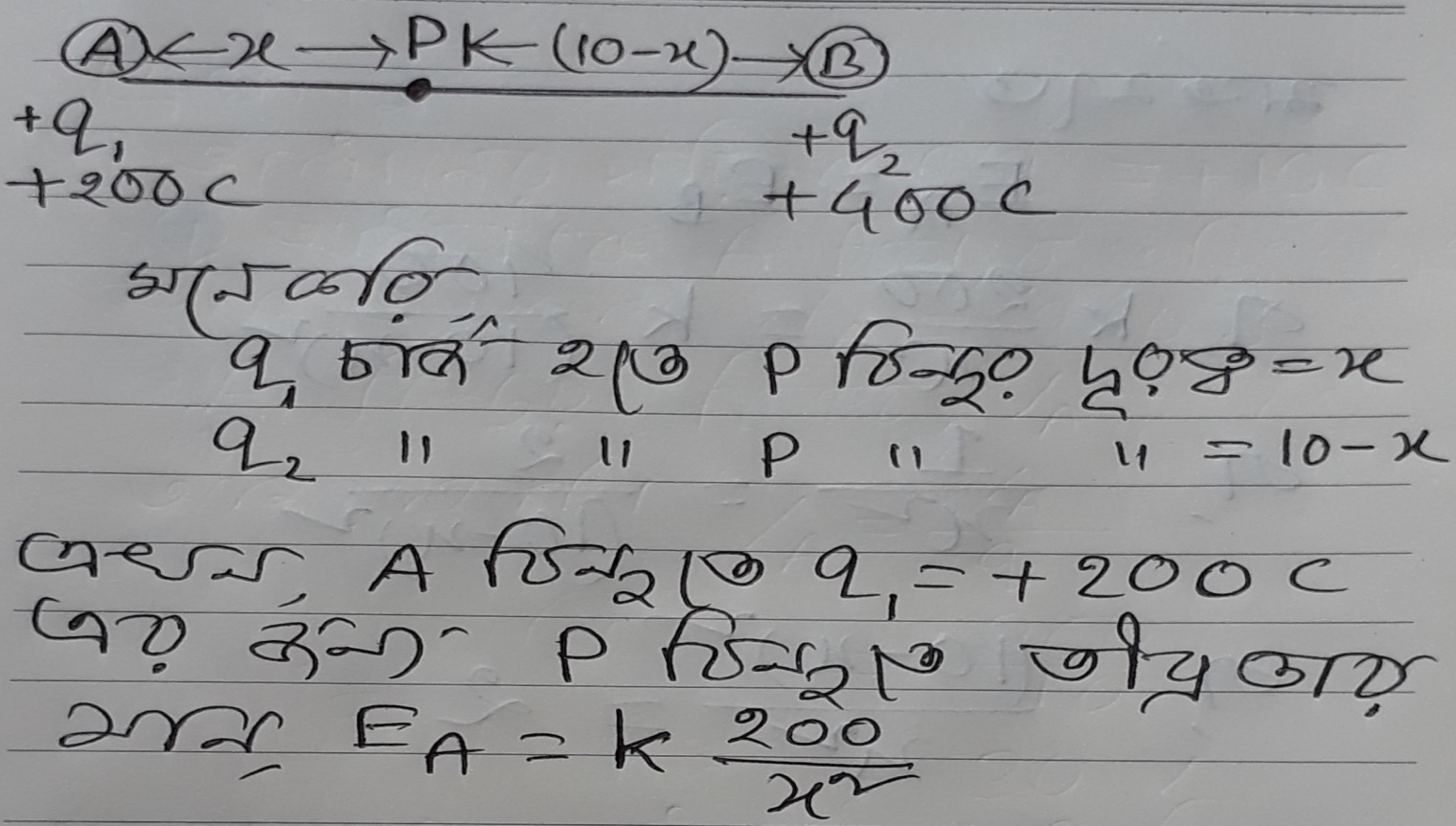 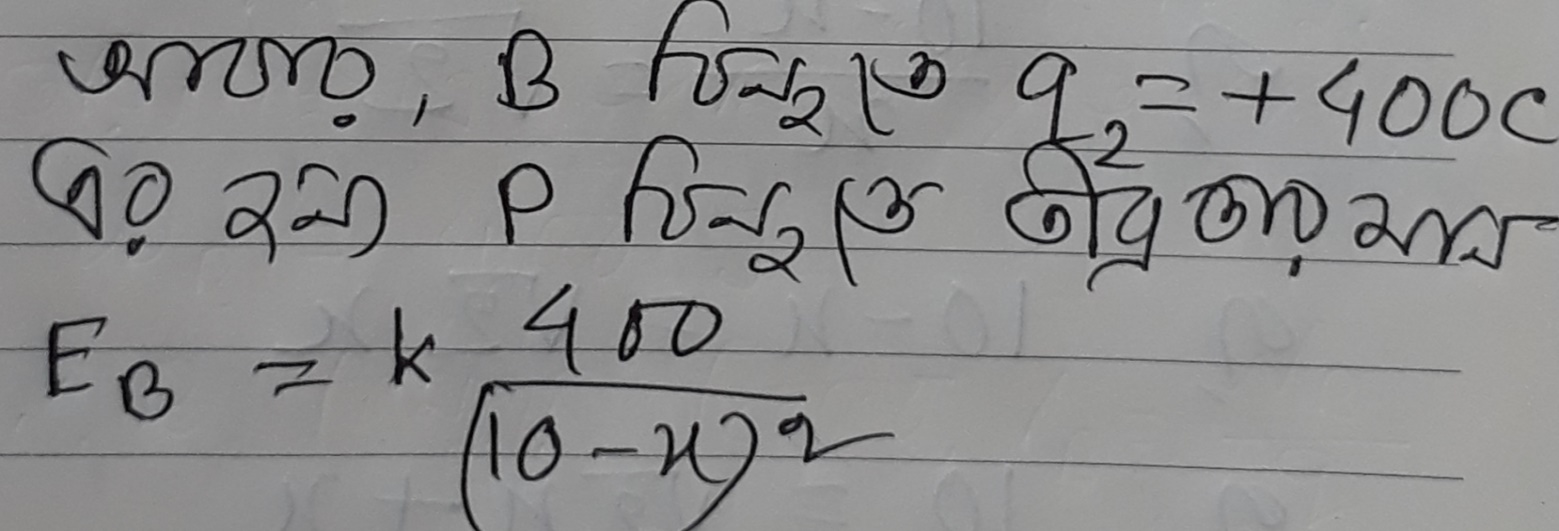 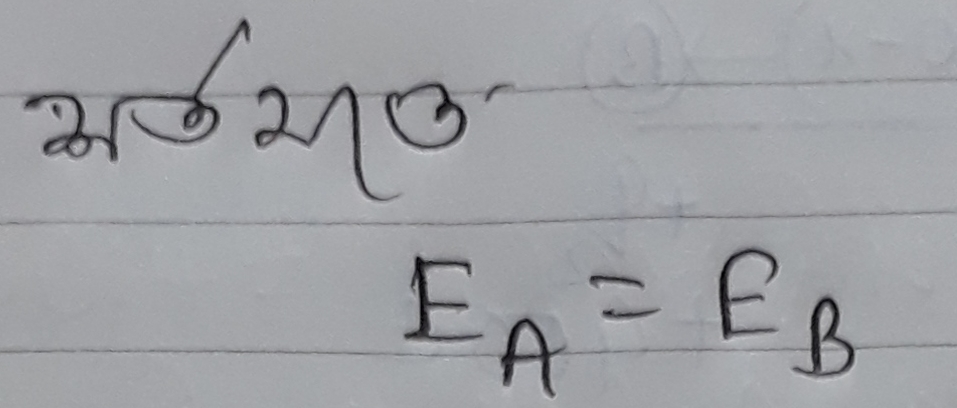 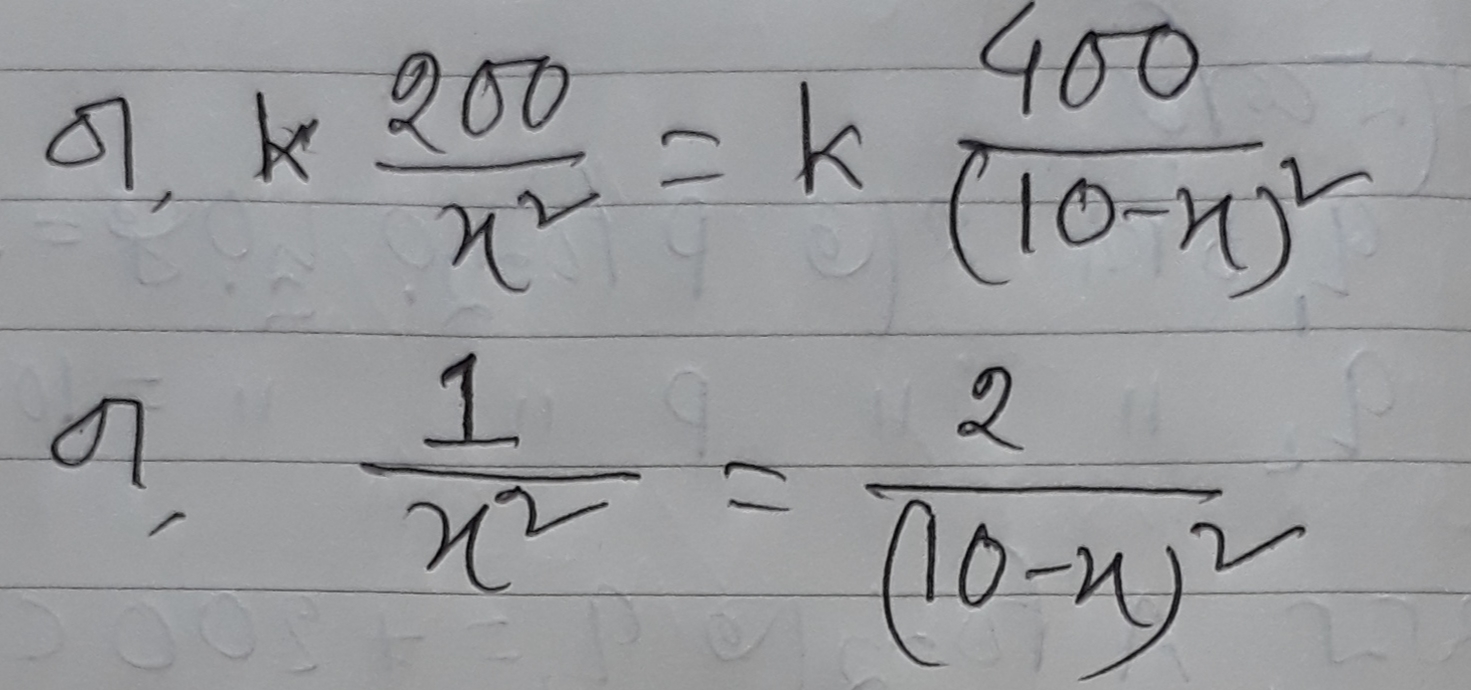 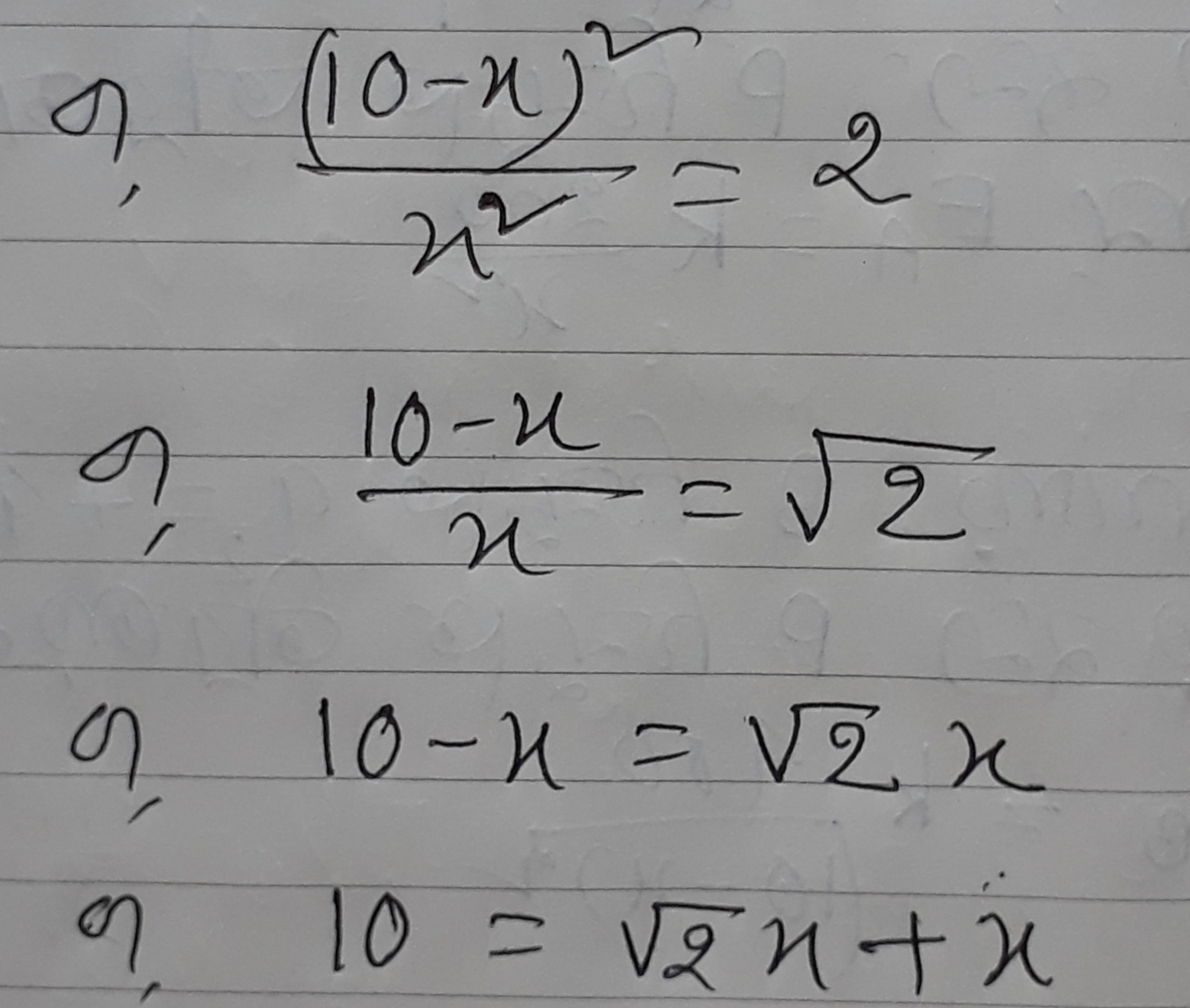 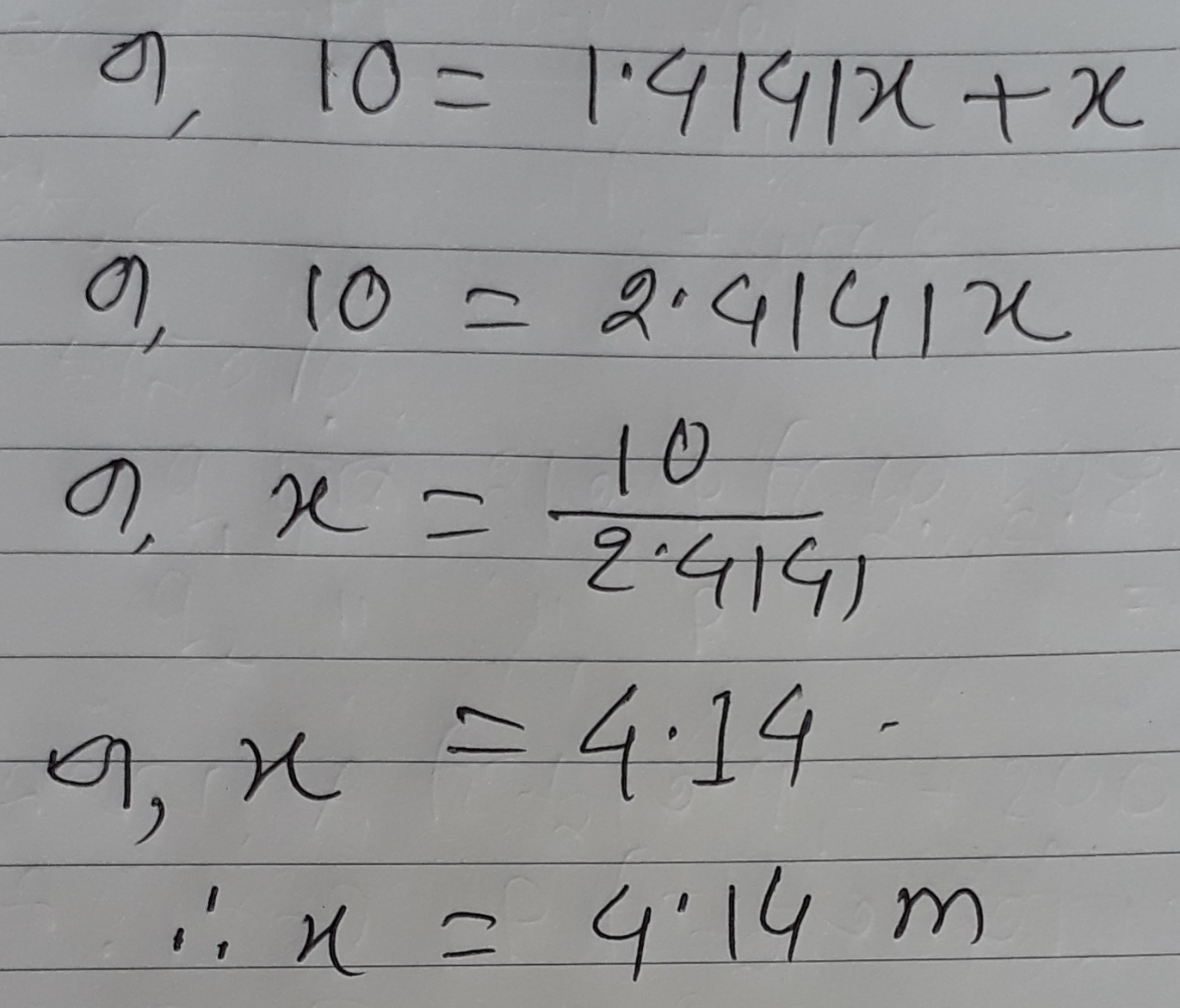 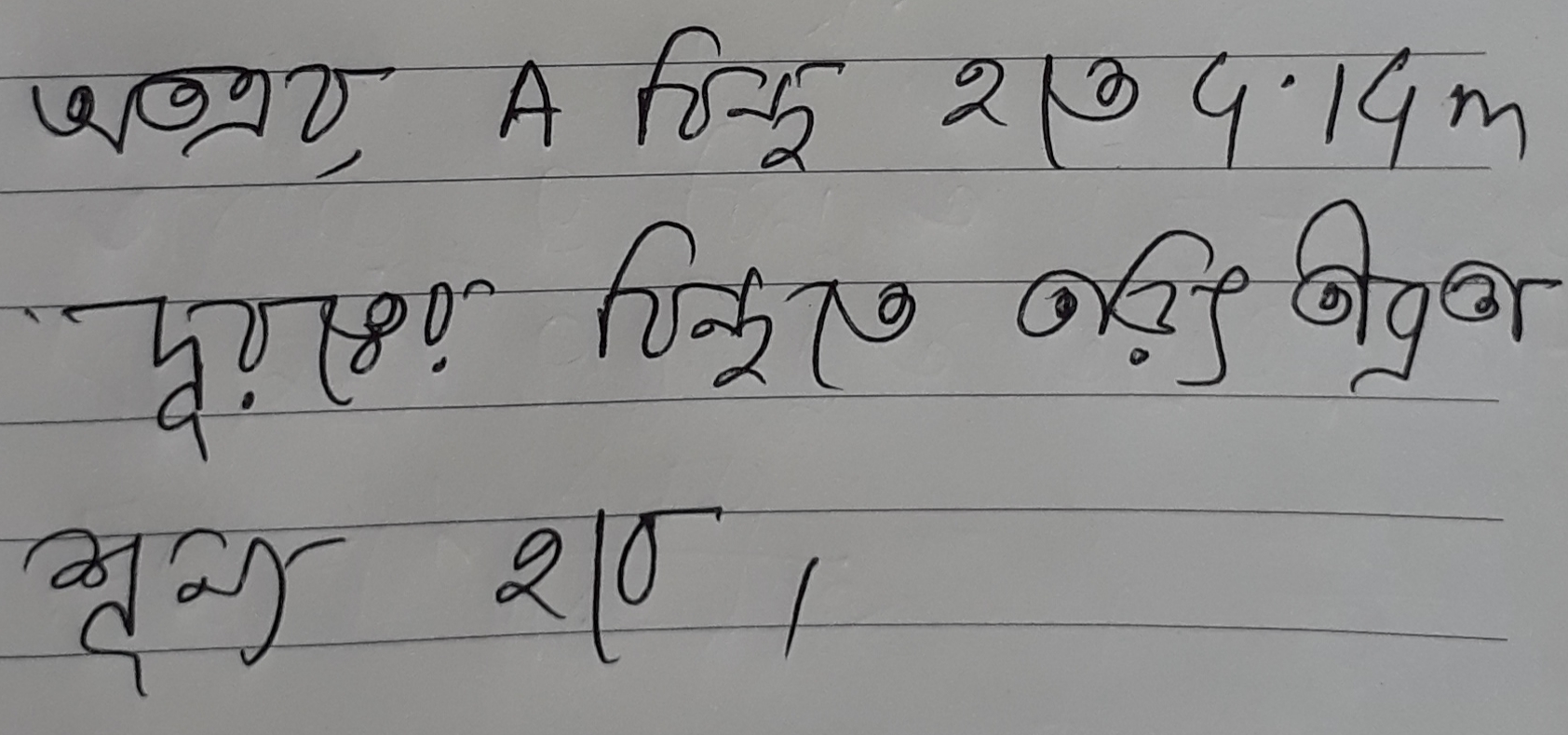 মূল্যায়ন
১। ৫ কুলম্ব আধান বলতে কি বুঝায় ?
২। কুলম্বের সূত্রটি কোন কোন বিষয়ের উপর নির্ভর করে ?
৩। দুটি আধান পরস্পরকে আকর্ষণ বা বিকর্ষণের কারণ লিখ।
বাড়ির কাজ
150 C
250 C
A
B
80 cm
১। চার্জ দুটির মধ্যবর্তী বলের মান বের কর।
২। কোন বিন্দুতে তড়িৎ প্রাবল্য শুন্য হবে গাণিতিকভাবে ব্যাখ্যা কর।
ধন্যবাদ